Tributary: spot-dancing for elastic services with latency SLOs
Aaron Harlap, Andrew Chung, 
Alexey Tumanov*, Greg Ganger, Phil Gibbons
Services with SLOs
Time varying client workloads
handled with elastically sized resources
How are they sized?
decide how many resources are needed
add/release resources
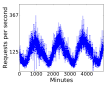 2
[Speaker Notes: Examples of services with SLOs include web hosting such as online store and machine learning inference services.]
Fwd Requests
User Requests
Resource Manager
Resources
Load Balancer
Scaling Policy
Add  Remove
Elastic Service Architecture
Stats
How many resources currently needed
3
[Speaker Notes: RM assumes failures are uncorrelated and uncommon]
Why Tributary?
CSPs offer cheaper resources that come with potential of being taken away
GCE preemptible instances
AWS EC2 spot instances
Preemptions are bad for services w/ SLOs
4
Low Cost
Transient resources much cheaper
Often 75-85% cheaper to use Spot Instances
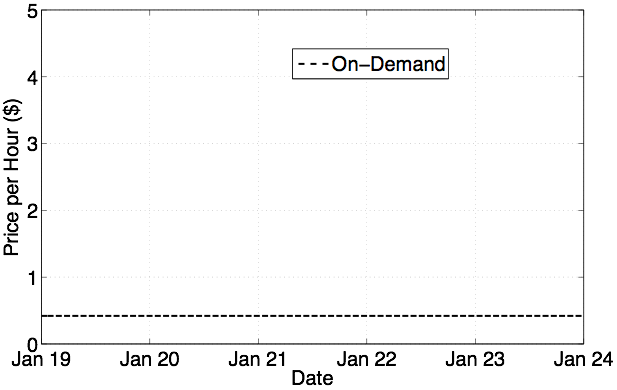 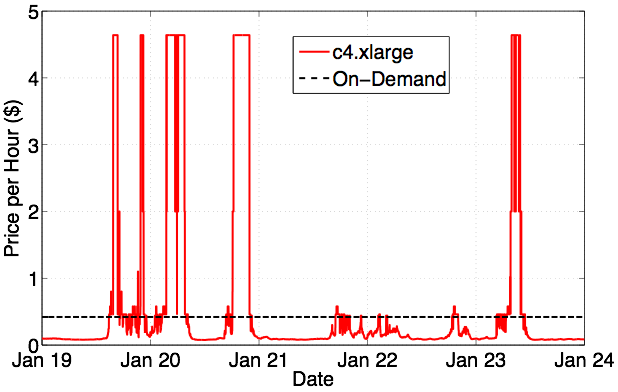 5
[Speaker Notes: what amazon calls the on-demand price
After red describe how cheap it is and explain spot market rules
after blue uncorrelated markets - move indecently
nickels on the dollar]
Spot Market Details
Many different spot markets
each instance type, in each availability zone, in each datacenter
empirically, markets are uncorrelated
If pre-empted, Amazon issues refund
during first hour only
Aquire resource(machines) by specifying:
<spot market, bid price, number of machines>
6
Tributary Changes how we Aquire Resources
Uses transient instead of reliable resources
while addressing bulk preemptions 
Uses resource from multiple spot markets
predicts allocation P[preemption]
tracks inter-market correlations
maintains diverse resource buffer
7
Tributary Components
Predicting resource reliability


Constructing resource footprint
8
Influencing P[preemption]
User’s bids influence P[preemption] of spot instances
bid delta = user bid price - spot market price
Bigger Delta
lower P[preemption] and higher cost
Smaller Delta
higher P[preemption] and lower cost
9
Predicting P[preemption]
Predict P[preemption] as a function of bid deltas
Extract features
calendrical
temporal
Plug features into LSTM Model
models EC2 as a sequence of events
10
Constructing the Resource Footprint
Need to achieve capacity to satisfy SLO of client workload
Need sufficient diversity across markets
While expected request capacity < SLO:
Add resource that increases expected cost the least and increases request capacity the most.
11
50%
50%
Computing Expected Request Capacity
1 * 0.5 + 0.5 * 0.5 = 0.75
Compute probability of exactly 0 - N resources not pre-empted
Accounts for spot market dependencies
Encourages diversity
12
So Why Does this Work?
Creates a diversified, oversized footprint
able to tolerate preemptions 
little or no extra cost
Handles unexpected workload spikes
handled via oversized natural resource buffers
13
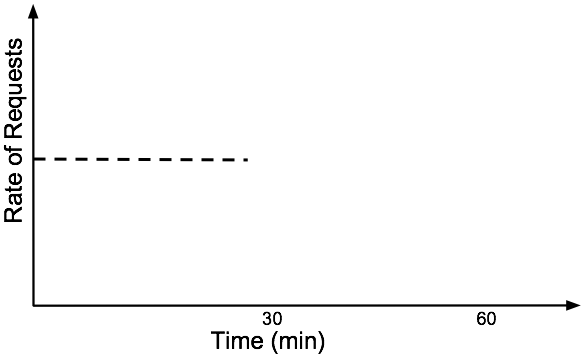 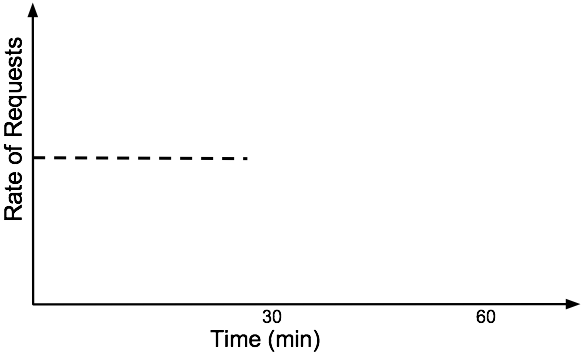 Time for an Example
AutoScale
Tributary
14
Time for an Example
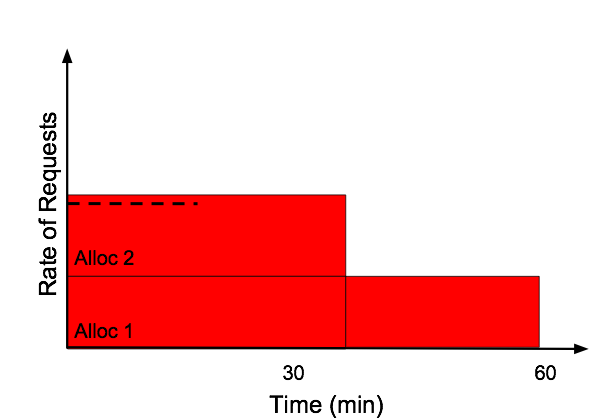 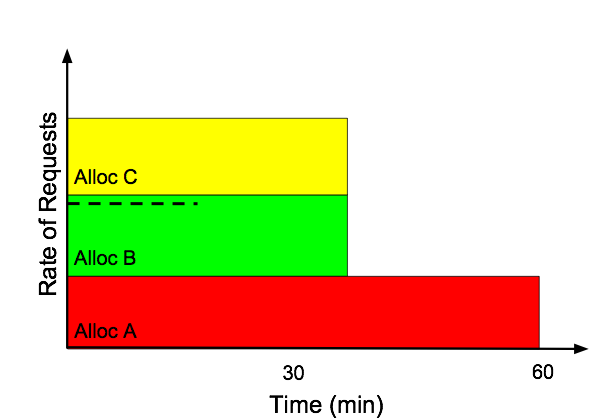 AutoScale
Tributary
15
Tributary Serves More Requests
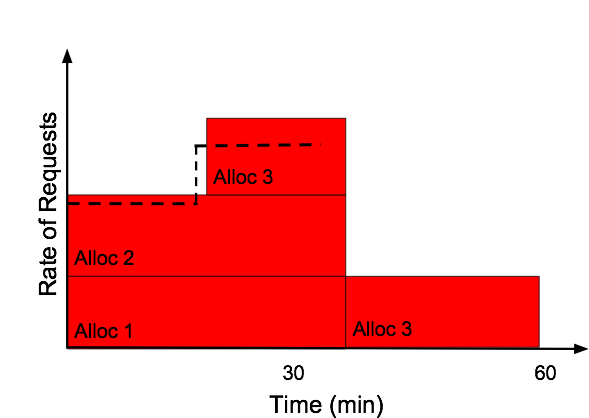 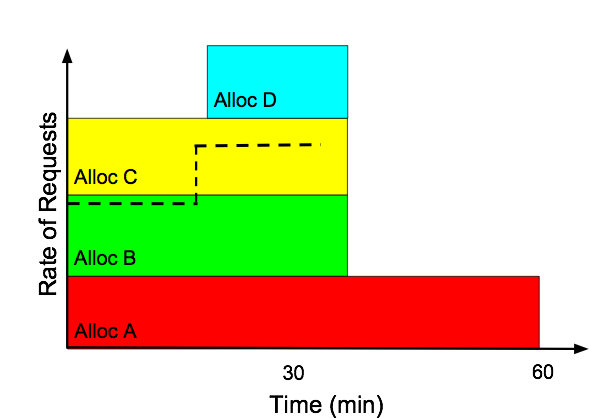 AutoScale
Tributary
16
Request Rate Decreases
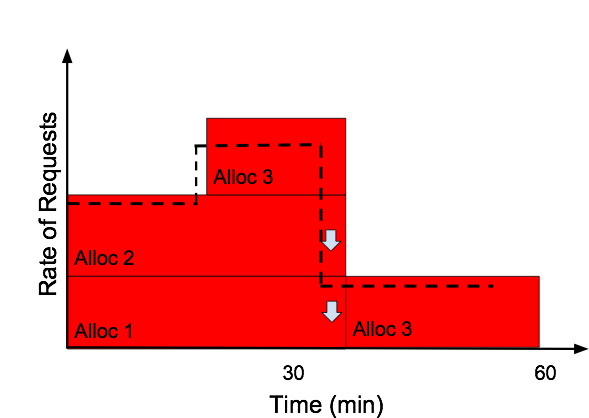 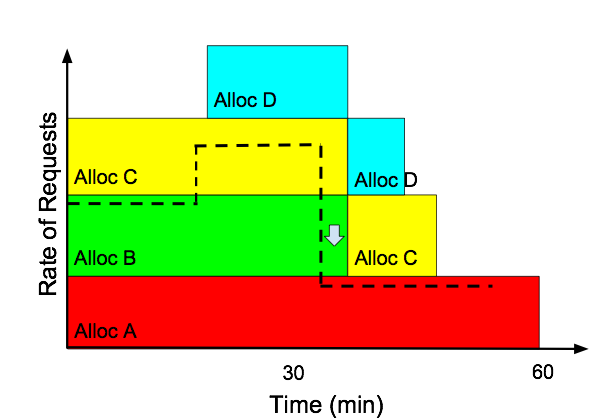 AutoScale
Tributary
17
Tributary’s Resources are Pre-empted
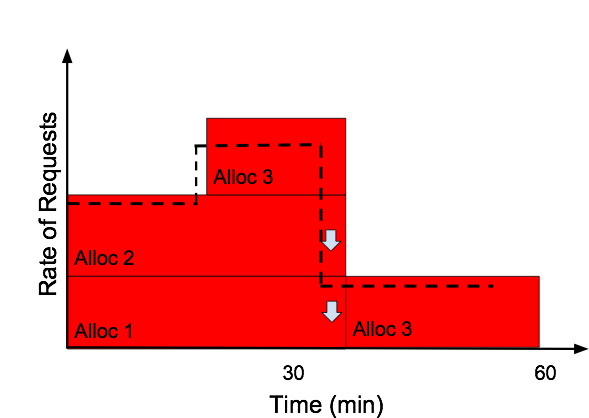 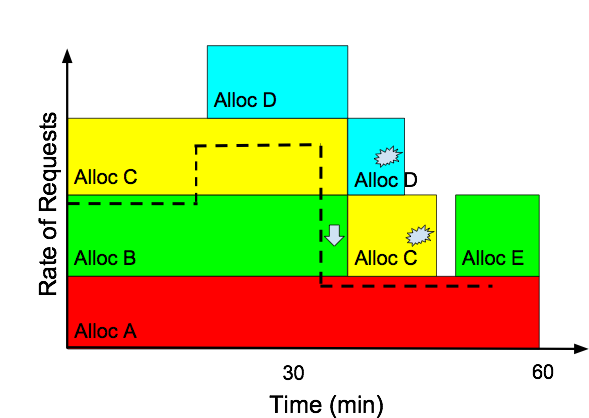 AutoScale
Tributary
18
Experimental Setup
4 Traces Evaluated
show Clarknet 
3 Scaling Policies
show reactive
Comparisons
Autoscale on spot
Autoscale+Buffer on spot
Tributary
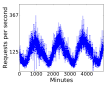 19
Comparing to AutoScale
AWS AutoScale 
AWS service that acquires cheapest spot instances
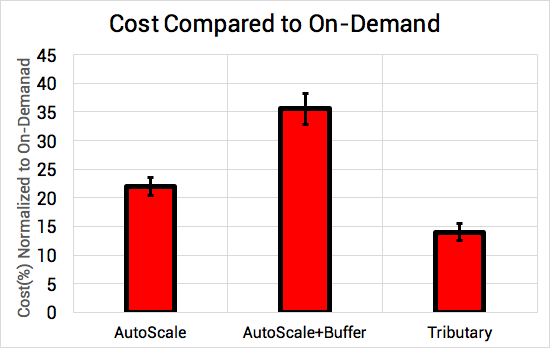 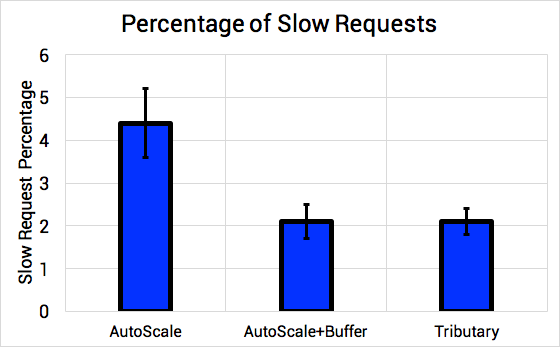 20
Other Interesting Results
Across 4 traces Tributary reduces cost by 47-62%
Outperformed recent research systems
ExoSphere [Sharma 2017]
Proteus [Harlap 2017]
Only ~50% of cost saving come from preemptions
21
Conclusion
Provides reliable service using transient resources
Uses diversified buffers of resources
Reduces cost by ~85% over on-demand
22